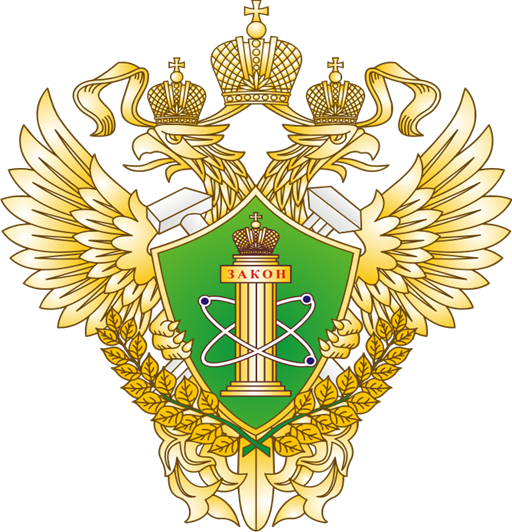 Анализ сведений об организации и осуществлении  производственного контроля за соблюдением требований промышленной безопасности, поступивших от поднадзорных организаций  Псковской области, на предмет выявления индикаторов риска
ДОКЛАДЧИК: МЕЩЕРЯКОВ АЛЕКСЕЙ ЕВГЕНЬЕВИЧ
1
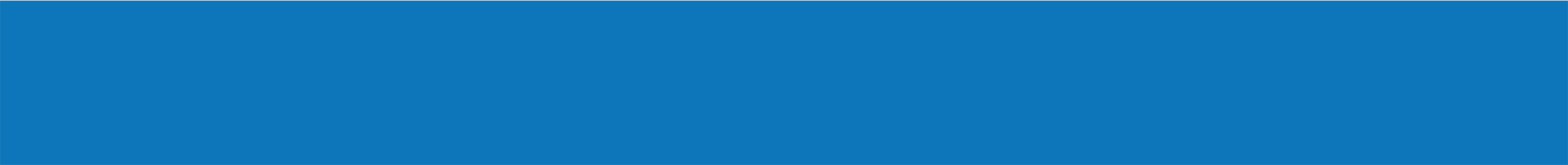 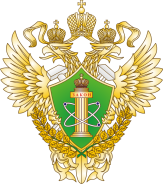 Количество поднадзорных опасных производственных объектов
КОЛИЧЕСТВО ПОДНАДЗОРНЫХОПАСНЫХ ПРОИЗВОДСТВЕННЫХ ОБЪЕКТОВКОЛИЧЕСТВО КОЛИЧЕСТВО ПОДНАДЗОРНЫХОПАСНЫХ ПРОИЗВОДСТВЕННЫХ ОБЪЕКТОВааааааПОДНАДЗОПАСНЫХ ПРОИЗВОДСТВЕННЫХ ОБЪЕКТОВ
0
I класс
1
II класс
314
IV класс
449
III класс
Итого 764 ОПО
2
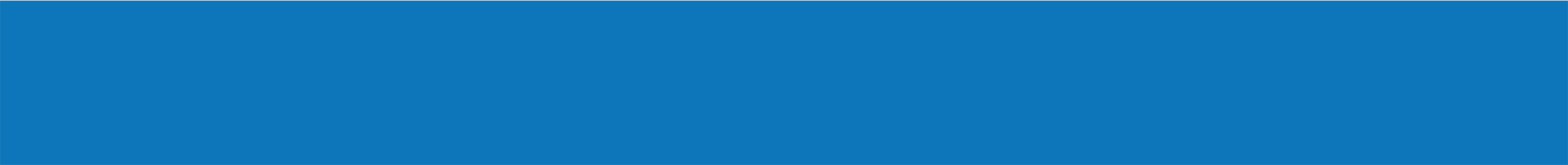 Виды  федерального государственного надзора в области промышленной безопасности, осуществляемые отделом промышленной безопасности Северо-Западного управления Ростехнадзора, в отношении ОПО расположенных на территории Псковской области
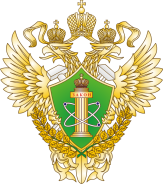 надзор за объектами нефтехимической и нефтегазоперерабатывающей промышленности;

надзор за предприятиями химического комплекса;

надзор за объектами газораспределения и газопотребления;

надзор за взрывопожароопасными объектами хранения и переработки растительного сырья;

надзор за транспортированием опасных веществ;

надзор за оборудованием, работающим под избыточным давлением (котлонадзор);

надзор за подъёмными сооружениями.
3
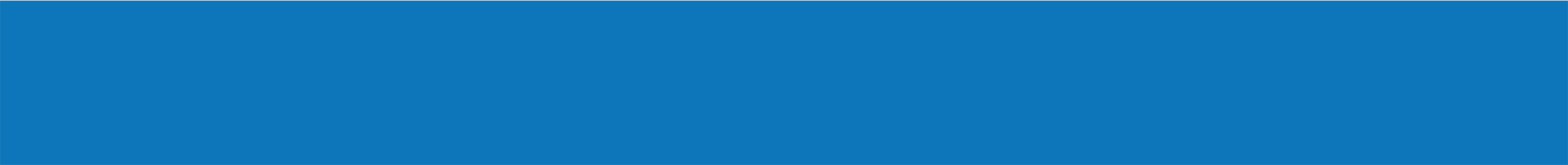 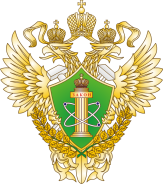 НОРМАТИВНАЯ ПРАВОВОВАЯ ОСНОВА
Организация и осуществление производственного контроля за соблюдением требований промышленной безопасности организациями, эксплуатирующими опасные производственные объекты, осуществляются на основании следующих нормативно-правовых актов:
            - Федеральный закон от 21.07.1997 № 116-ФЗ «О промышленной безопасности опасных производственных объектов»;
            -  Постановление Правительства Российской Федерации от 18.12.2020 № 2168 «Об организации и осуществлении производственного контроля за соблюдением требований промышленной безопасности»;
             -  Приказ Федеральной службы по экологическому, технологическому и атомному надзору от 14.12.2020 № 518 «Об утверждении требований к форме представления сведений об организации производственного контроля за соблюдением требований промышленной безопасности».
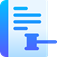 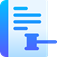 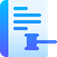 4
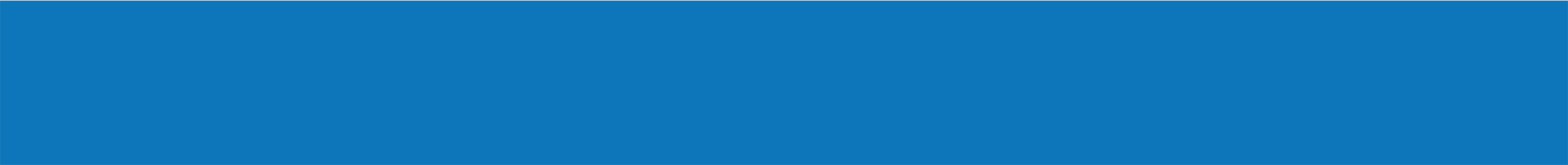 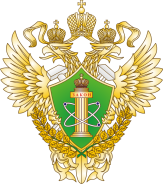 СОСТАВ И СОДЕРЖАНИЕ СВЕДЕНИЙ О ПРОИЗВОДСТВЕННОМ КОНТРОЛЕ
а) план мероприятий по обеспечению промышленной безопасности на текущий год, а также сведения о выполнении плана мероприятий по обеспечению промышленной безопасности за предыдущий год; 
б) сведения об организации системы управления промышленной безопасностью (для опасных производственных объектов I или II класса опасности);
в) сведения о работниках, ответственных за организацию и осуществление производственного контроля, службе производственного контроля (в случаях, установленных пунктом 9 настоящих Правил);
г) результаты проверок, проведенных работником, ответственным за организацию и осуществление производственного контроля, или службой производственного контроля;
д) сведения о готовности к действиям по локализации и ликвидации последствий аварии на опасном производственном объекте;
е) сведения об обязательном страховании гражданской ответственности владельца опасного производственного объекта за причинение вреда в результате аварии на опасном производственном объекте;
ж) сведения о состоянии технических устройств, применяемых на опасном производственном объекте, зданий и сооружений на опасном производственном объекте;
з) сведения об инцидентах и несчастных случаях, произошедших на опасных производственных объектах.
5
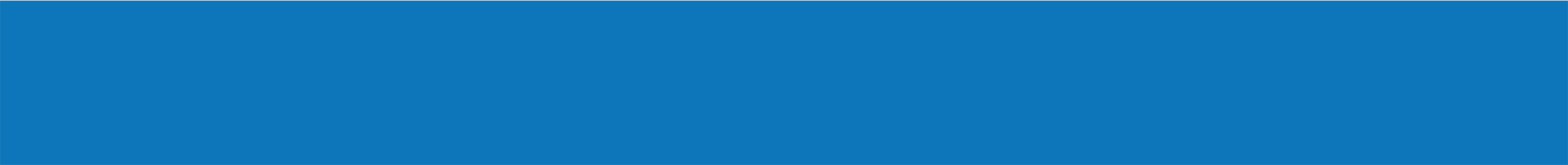 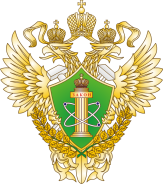 ПРЕДОСТАВЛЕНИЕ СВЕДЕНИЙ ОБ ОРГАНИЗАЦИИ ПРОИЗВОДСТВЕННОГО КОНТРОЛЯ ПОДНАДЗОРНЫМИ ОРГАНИЗАЦИЯМИ ПСКОВСКОЙ ОБЛАСТИ
Информация о представлении сведений о ПК в 2024 году
Всего поднадзорных организаций- 286
Представили сведения о производственном контроле – 224 (78 %)
Не представили – 62 (22 %): из них
24 – деятельность прекращена, отсутствуют по месту регистрации
15- смена владельца ОПО
23 – действующие ОПО
Возвращено на доработку – 32
Информация о представлении сведений о ПК в 2023 году
Всего поднадзорных организаций- 286
Представили сведения о производственном контроле – 233 (81 %)
Не представили – 53 (18 %): из них
24 – деятельность прекращена, отсутствуют по месту регистрации
11- смена владельца ОПО
18 – действующие ОПО
Возвращено на доработку – 28
6
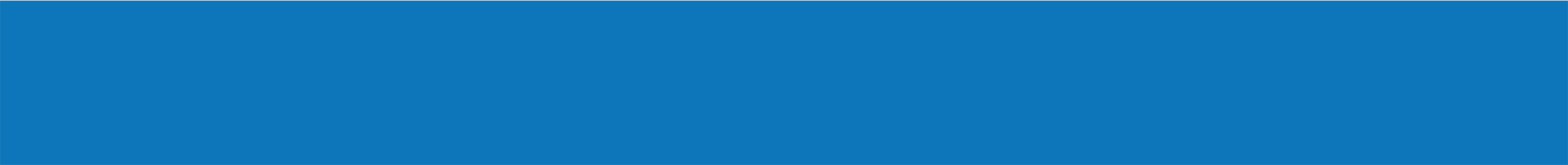 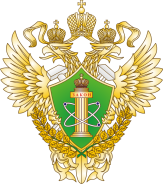 ПЕРЕЧЕНЬ ИНДИКАТОРОВ РИСКА НАРУШЕНИЯ ОБЯЗАТЕЛЬНЫХ ТРЕБОВАНИЙ
1. Три и более инцидента произошедших на опасном производственном объекте в течение одного календарного года
2. Аварии на аналогичном опасном производственном объекте той же организации
3. Отсутствие лицензии в течение 4 месяцев  с даты регистрации в государственном реестре ОПО
4. Эксплуатация ОПО после 2-х лет со дня регистрации заключения ЗЭПБ в отношении документации на консервацию или  ликвидацию такого объекта
5. Ликвидация юридического  лица по данным налоговой службы
6. Отсутствие ЗЭПБ на ТУ через 1 год после  истечения срока его эксплуатации
7. Отсутствие ЗЭПБ на ЗиС через 1 год после  истечения срока его эксплуатации
8. Факт заведомо ложного ЗЭПБ при наличии иных выданных этим экспертом ЗЭПБ в отношении  ОПО
9. Невнесение изменений в  сведения об ОПО в государственном реестре по истечении 2 лет с даты регистрации ЗЭПБ документации на техническое перевооружение в реестре ЗЭПБ
10. Осуществление деятельности, связанной с пиротехническими изделиями   более 30 дней без внесении изменений в реестр лицензий в связи с изменением адресов места осуществления такого вида деятельности
7
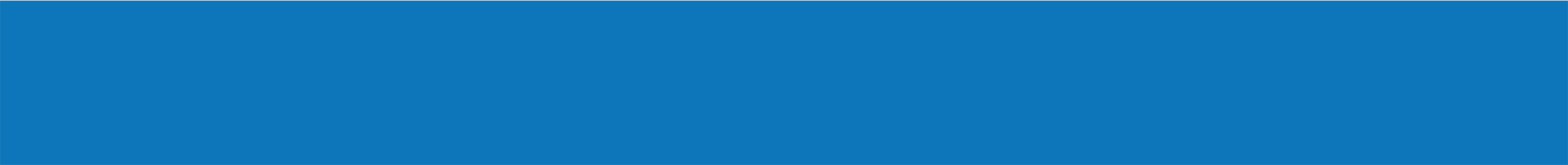 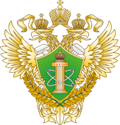 СРАБАТЫВАЕМОСТЬ ИНДИКАТОРОВ РИСКА НАРУШЕНИЯ ОБЯЗАТЕЛЬНЫХ ТРЕБОВАНИЙ
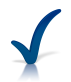 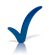 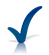 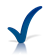 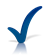 8
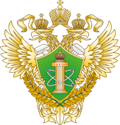 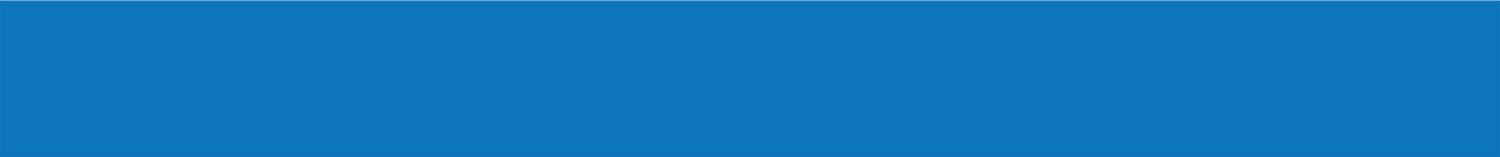 ОБЩИЙ АЛГОРИТМ ВЫЯВЛЕНИЯ ИНДИКАТОРА РИСКА
Состояние зданий, сооружений и технических устройств
Откуда получаем информацию
Информация поступающая при реализации полномочий по предоставлению государственных услуг
Состояние ОПО
Обследуем риск – вероятное событие, которое может повлечь вред (ущерб)
Определяем вероятный признак, по которому узнаем о нарушении обязательных требований промышленной безопасности
Не проведение экспертизы,  не получение лицензии,              не внесение изменений в Реестр ОПО, выдача заведомо ложного заключения
Деятельность лиц
Государственные  Реестры
Информация, содержащаяся в отчетах о ПК
Результаты деятельности
Аварии, инциденты, несчастные случаи
Обращения, иные государственные органы, социальные сети
9
ПОКАЗАТЕЛИ СРАБАТЫВАЕМОСТИ ИНДИКАТОРОВ РИСКА НАРУШЕНИЯ ОБЯЗАТЕЛЬНЫХ ТРЕБОВАНИЙ НА ТЕРРИТОРИИ ПСКОВСКОЙ ОБЛАСТИ
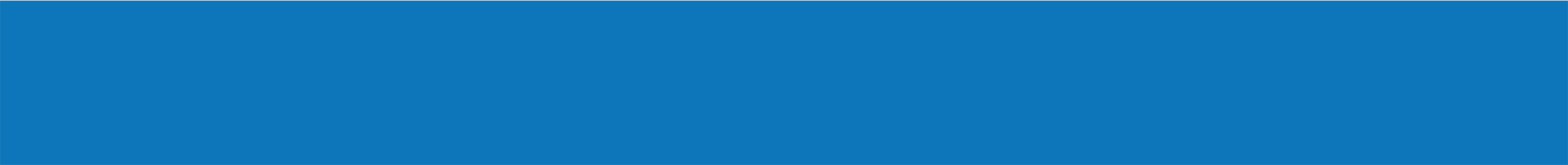 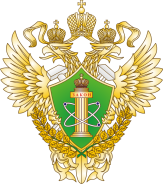 Количество выявлений(срабатываний)/ раздел отчета о ПК
№ индикатора риска, выявленный при анализе отчетов о ПК
10
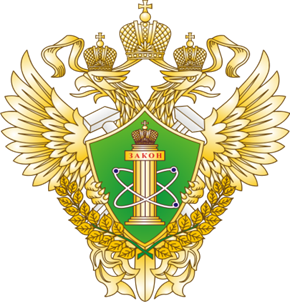 Спасибо за внимание!